Woodland Village Town Center tentative map & SUP appealWTM20-005 & WSUP20-0021
board of county commissioners 	     		    March 9, 2021
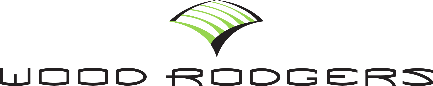 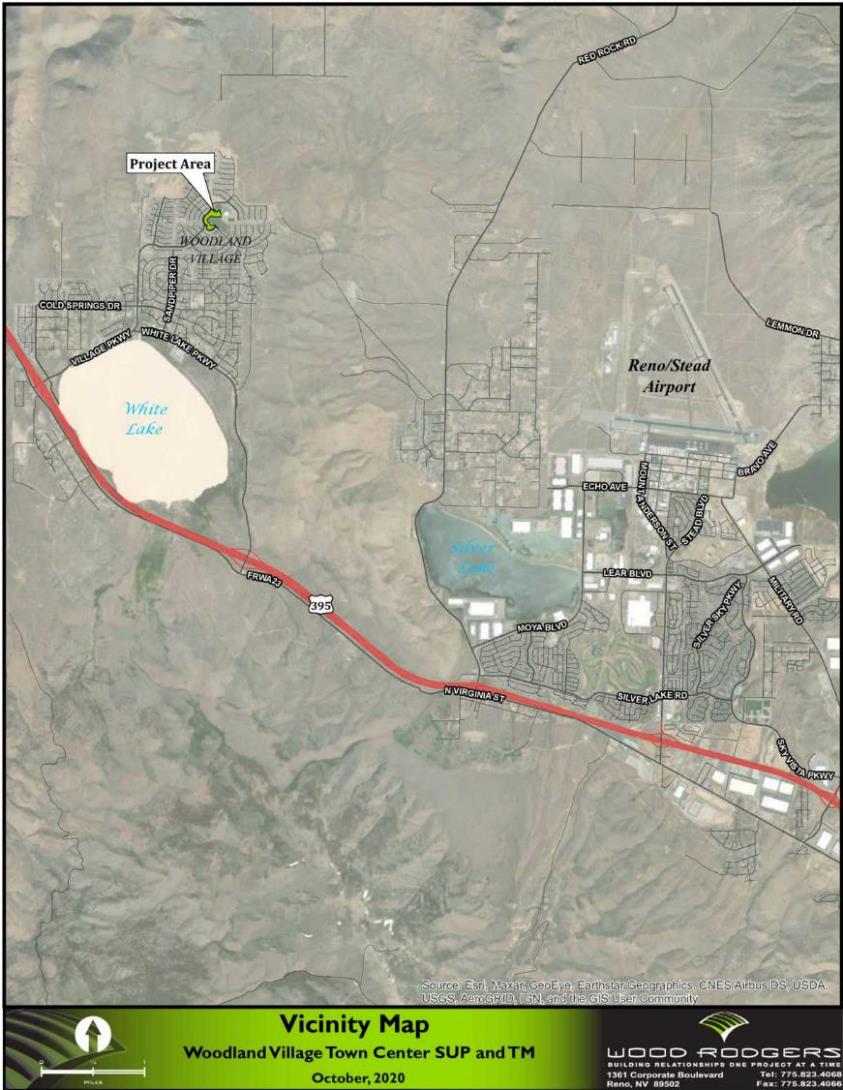 Woodland Village Town Center

9.8± acres 

Located in the heart of Woodland Village approx. 400 feet northeast of the intersection of Rockland Drive and Village Parkway

Cold Springs Area Plan
Project Location
Infill development

Mostly vacant 

Village Grill and Cold Springs Family Center

Surrounded by:
CS Middle School
Village Center Park
Single-Family Neighborhoods
Village Parkway and Village Center Drive
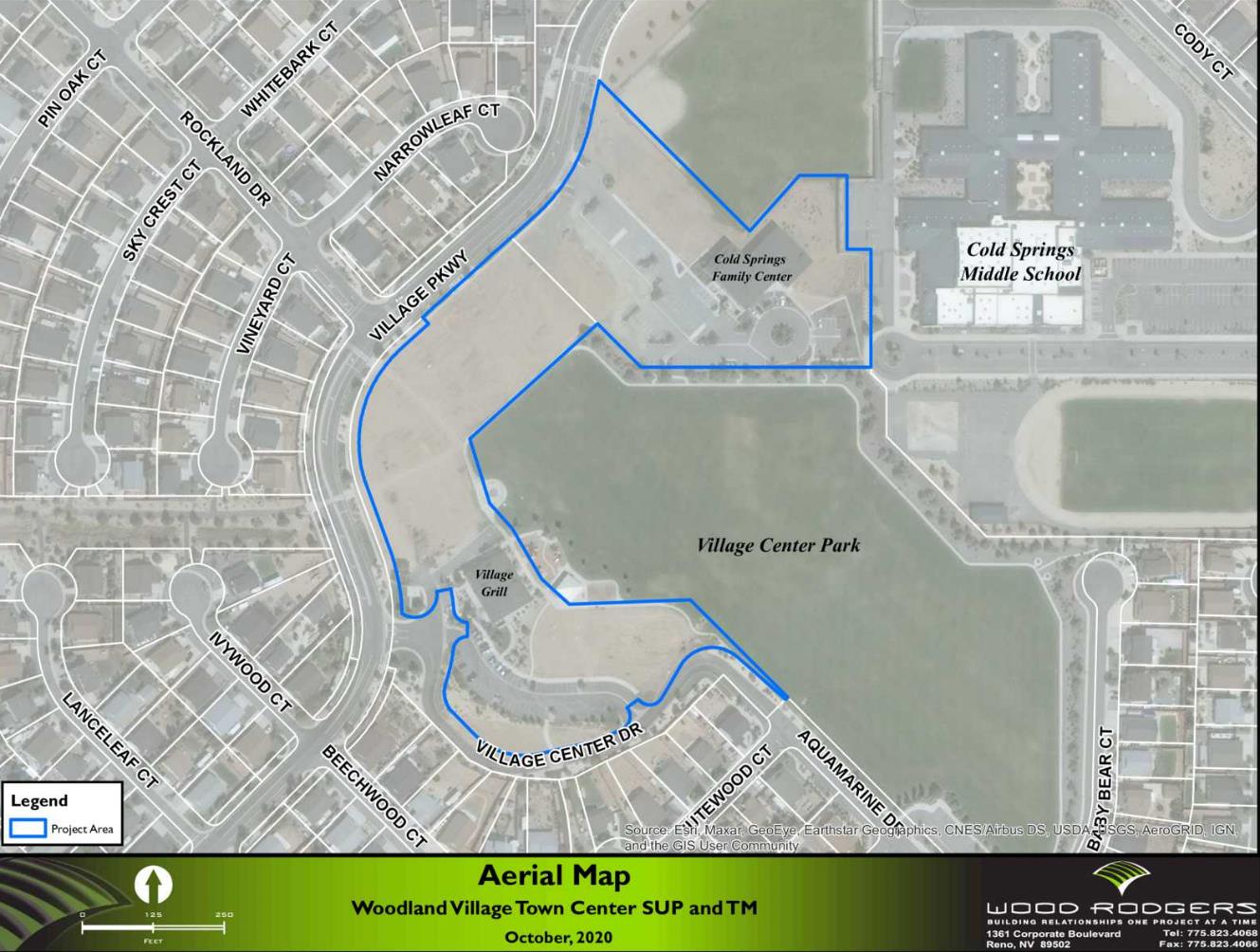 Project Location
MPA and RZA unanimously approved by the PC (4/20/2020) & BCC (5/26/2020)

MPA and RZA were in anticipation of this request

Master Plan = Commercial (C) & Suburban Residential (SR)

Zoning = Neighborhood Commercial (NC) & Public-Semi Public (PSP)
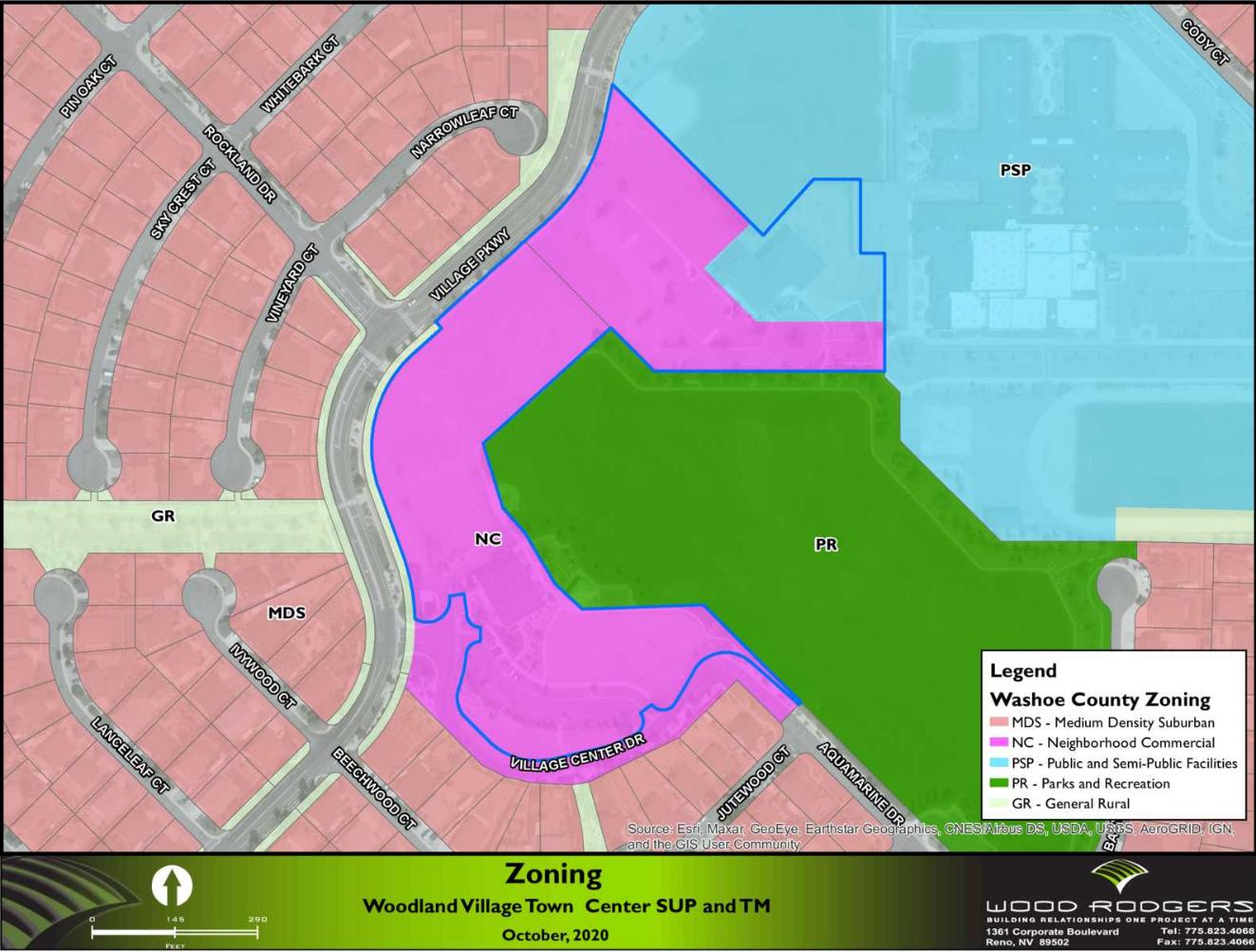 Master Plan & Zoning
Requesting:
A Special Use permit to allow up to a maximum of 14 dwelling units per acre (du/ac) within the Neighborhood Commercial (NC) regulatory zoning designation in accordance with the Cold Springs Area Plan (CS.2.2.2),

A Special Use Permit to modify the minimum yard standards to allow for single-family attached units in accordance with Washoe County Municipal Code Section 110.406.23; and

A Tentative Map for a 111-unit single-family attached development within the Neighborhood Commercial (NC) regulatory zoning designation.
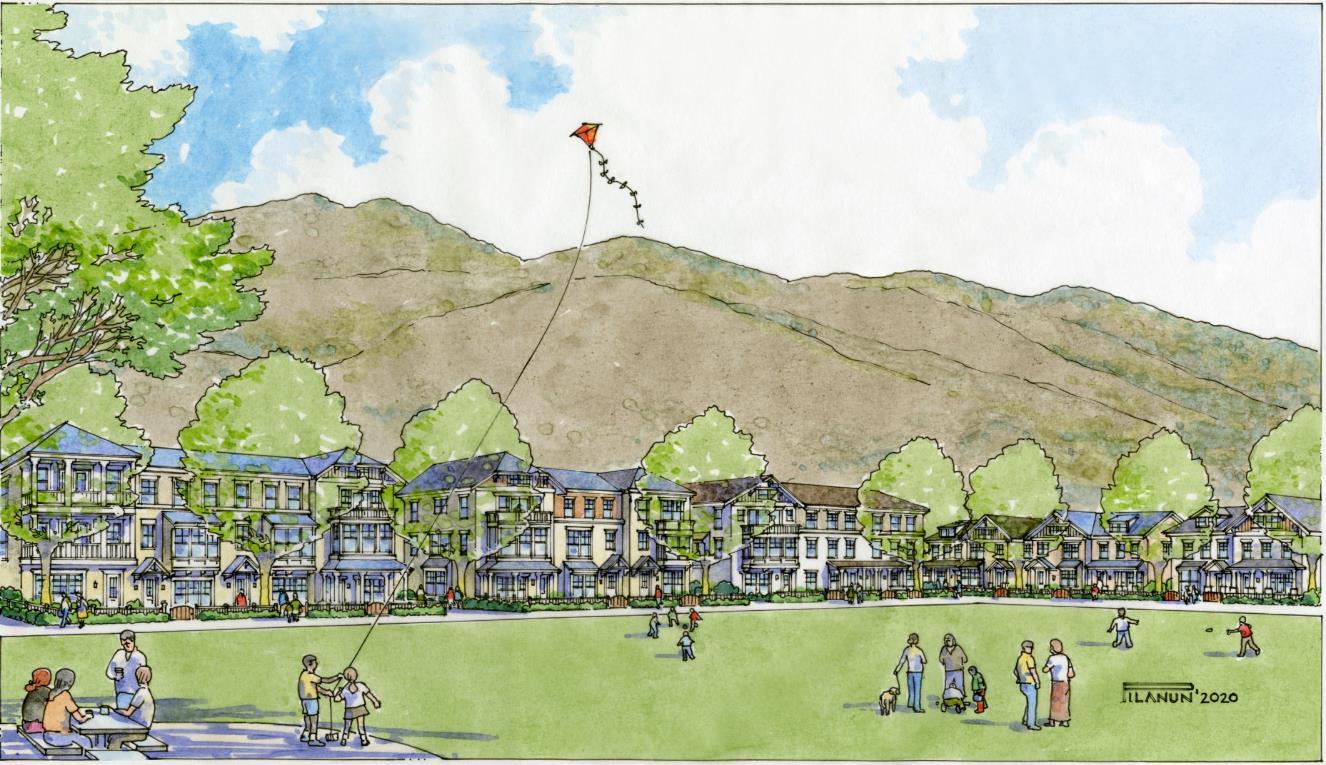 Project Request
111 townhomes mixed use development

Cold Springs Family Center and the Village Grill will remain

11.3 du/ac (14 du/ac max.)

Setbacks:
0 ft side
0 ft rear
8 ft front

Pedestrian trails will provide connectivity to park and surrounding neighborhoods
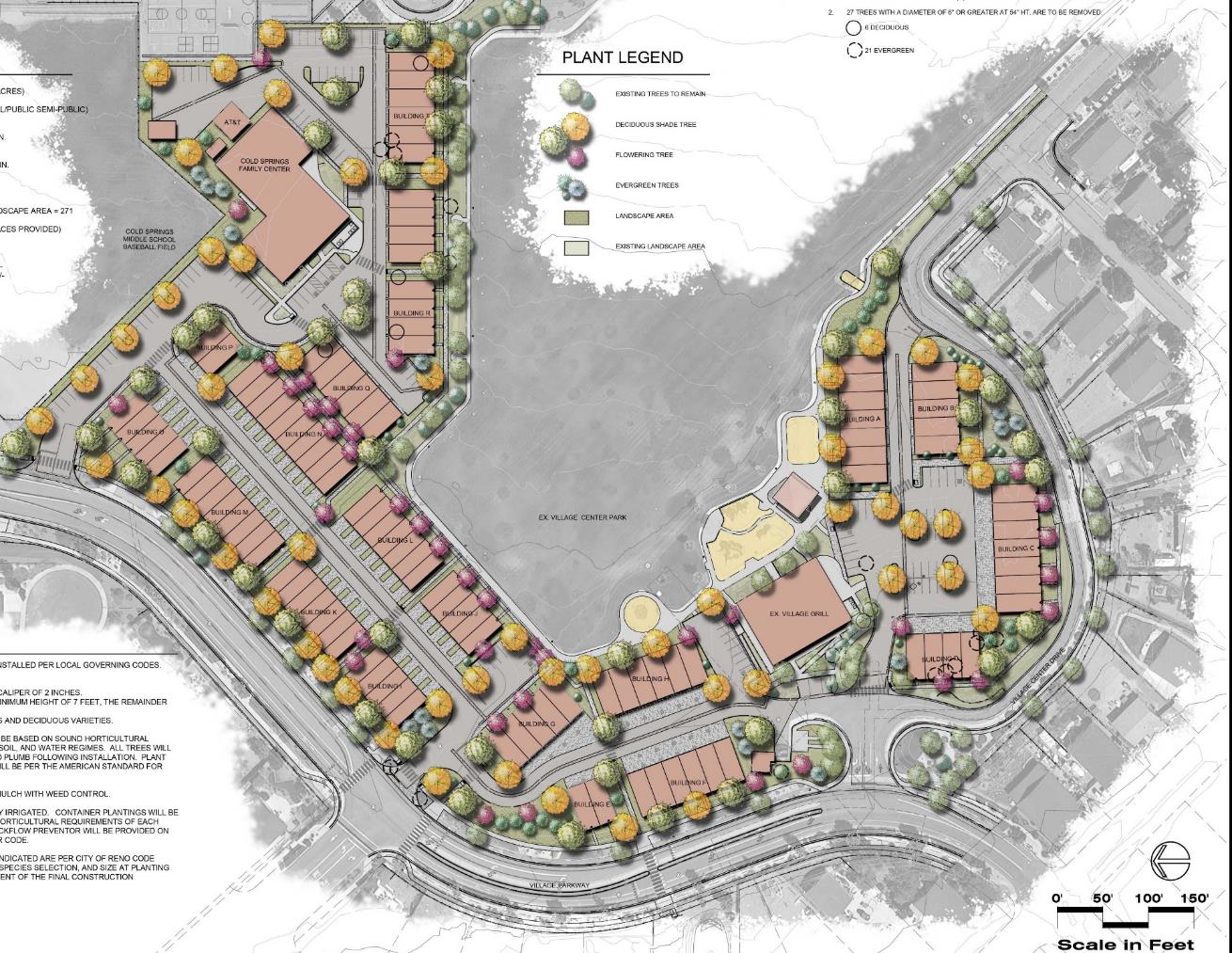 Project Details
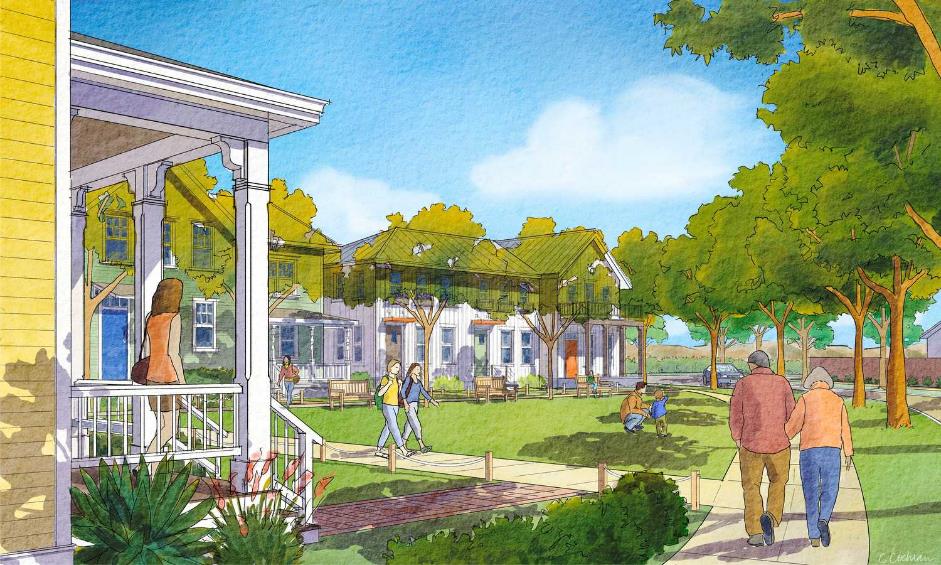 Architecture will be designed to blend with the surrounding neighborhood

Landscaped common area
Village Center 
Drive
Project Details
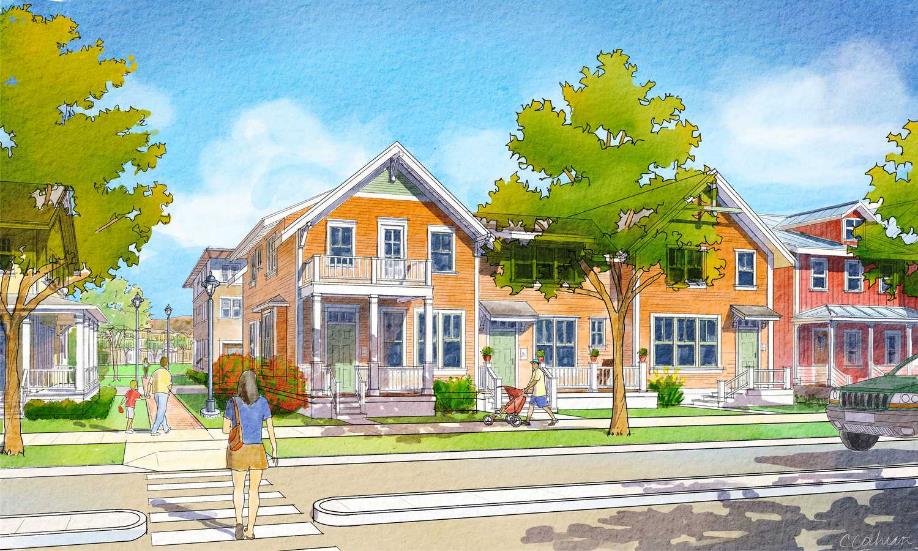 Stepped two and three-story buildings to match the existing neighborhood

Continued pedestrian connectivity throughout the project
Woodland Village 
Parkway
Project Details
Parking will not be reduced

Parking provided 410 spaces:
294 residential
45 Village Grill
70 Family Center

Traffic generated will be 851 average daily trips and 71 PM peak hour trips

Traffic improvements along Village Parkway
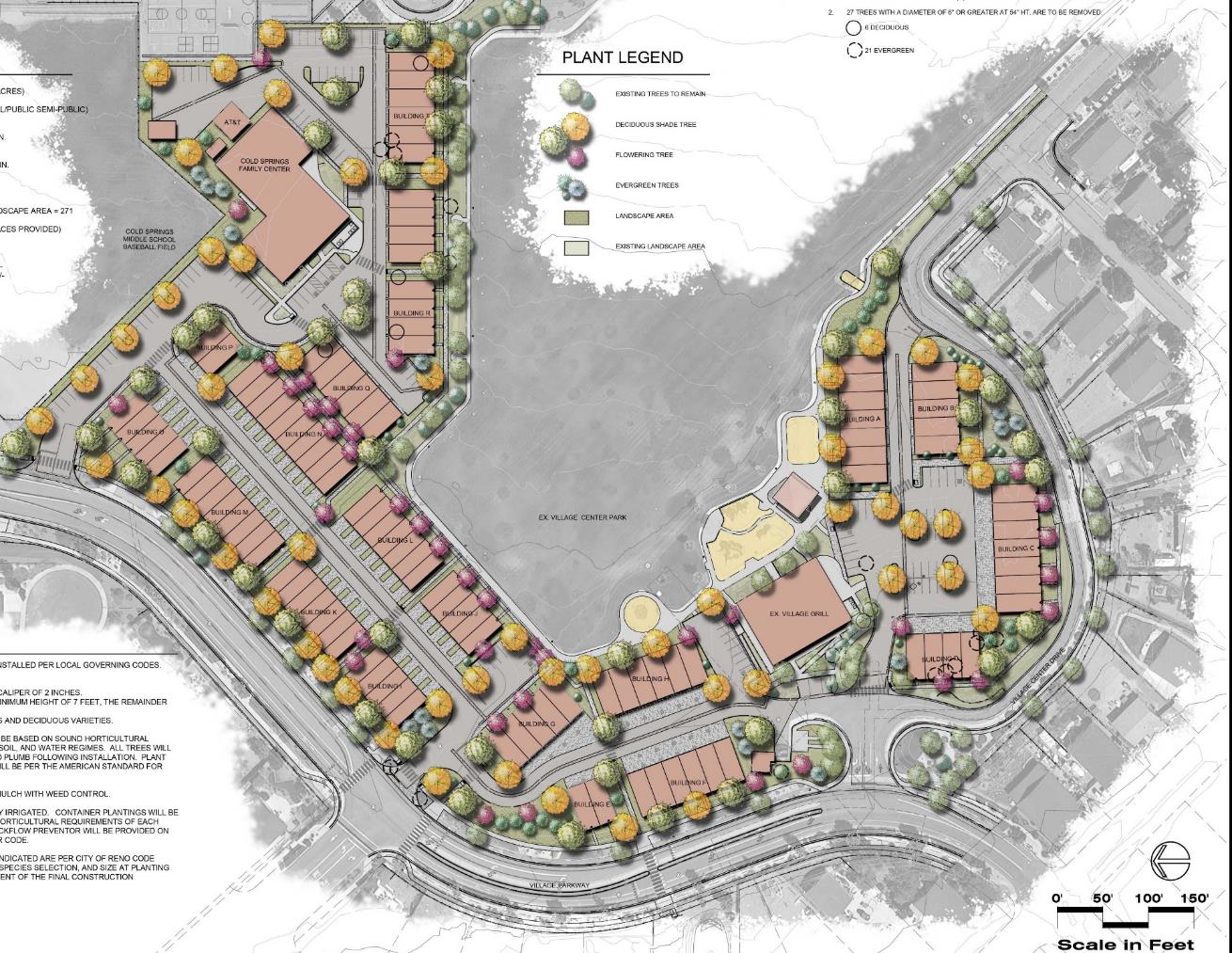 Project Details
The project meets Policies within the WC Master Plan and Cold Springs Area Plan

Land Use & Transportation Element
Housing Element
CS.2.2.2 Allows this type of development 


WC Planning Staff determined it meets ALL of the legal findings
Consistency
Site Suitability
Availability of services
“ Multi-family and single-family attached residential development at up to 14 dwelling units per acre shall be allowed with the approval of a special use permit in all Neighborhood Commercial regulatory zones provided there is a commercial use included in the development proposal.”

Cold Springs Area Plan 
Policy 2.2.2
Project Compatibility
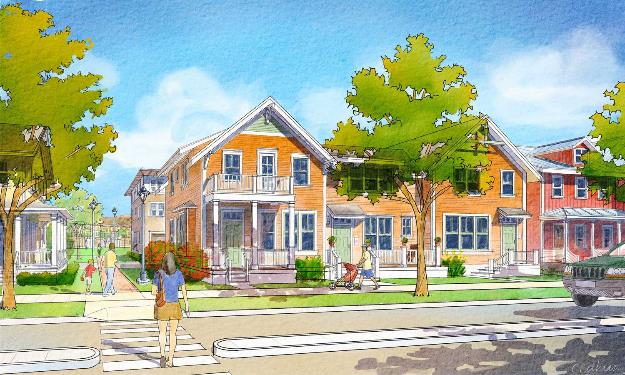 North Valleys CAB voted unanimously to approve the applications 



Planning Commission voted 5-2 to support the applications
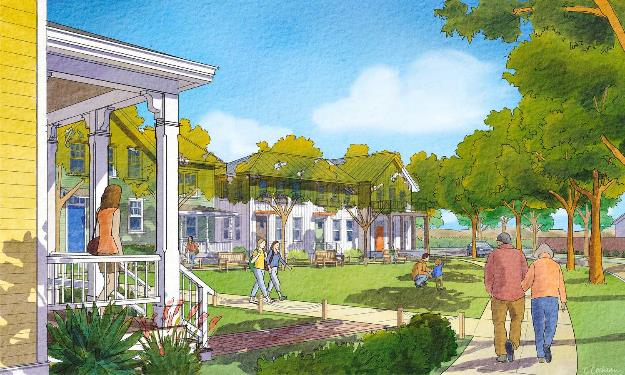 Prior Actions
Number of homes (111) and increase in density 
MPA and RZA approved 
Policy 2.2.2 (Encourage mixed-use and multi-family development)
Policy 7.4 (Promote home ownership as a community asset)
Allows up to 14 units per acre (11.3 units per acre) 

Decrease in setbacks, lot widths and size 
WCC 110.810.30 (site suitability and issuance not detrimental)
WCC 110.608.25 (TM meets all density, lot size and open space criteria)
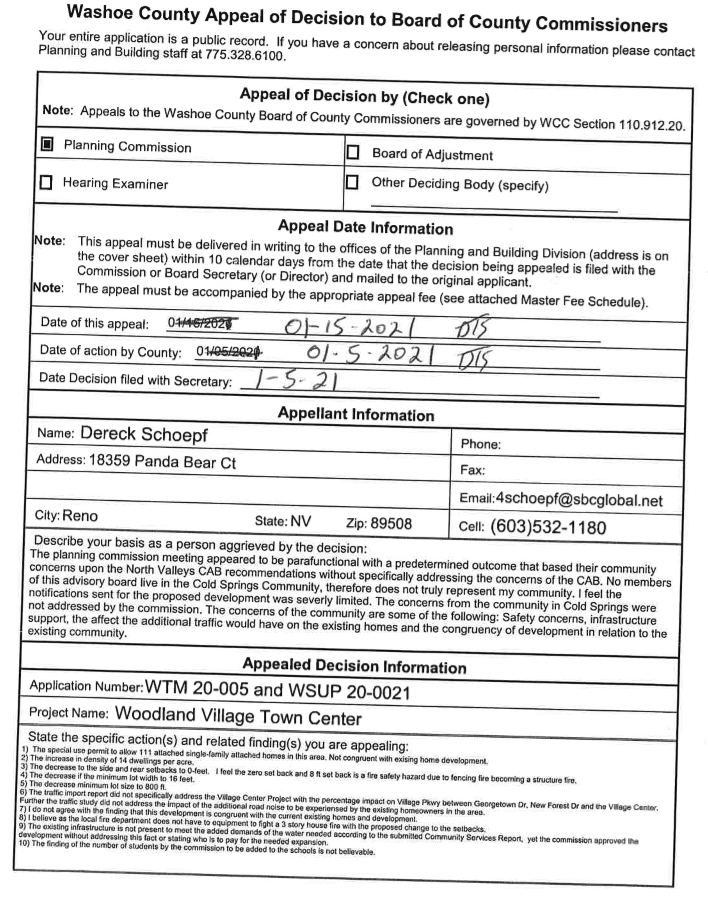 Appeal Issues
Congruent of existing homes in development 
LUT 3.1 (project within SCMA)
Policy 2.2 (mixed use highly encouraged, particularly within Woodland Village Town Center)
Policy 7.4 (will provide more opportunities for home ownership)
WCC 110.810.30 (minimal impact and this type of development  planned for this area)
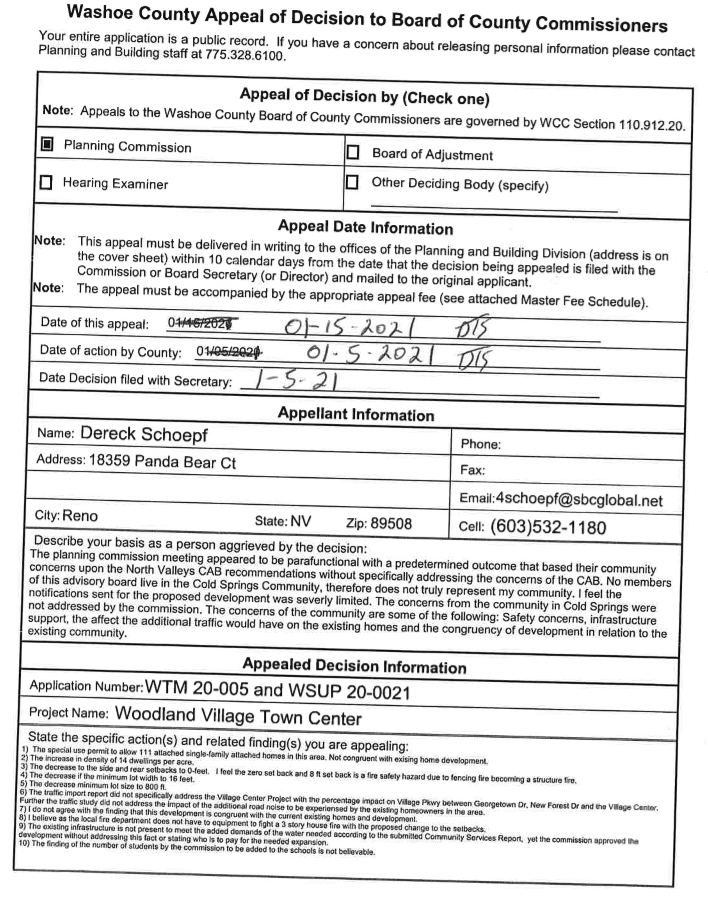 Appeal Issues
Existing Infrastructure 
WCC 110.810.30 (“There are adequate improvements existing on the site that will adequately serve the proposed new uses.  This type of development has been planned for and anticipated at this location.  Also, the proposed project was reviewed by relevant agencies and any needed conditions concerning facilities have been included.”)

Number of students 
Data provided by WCSD
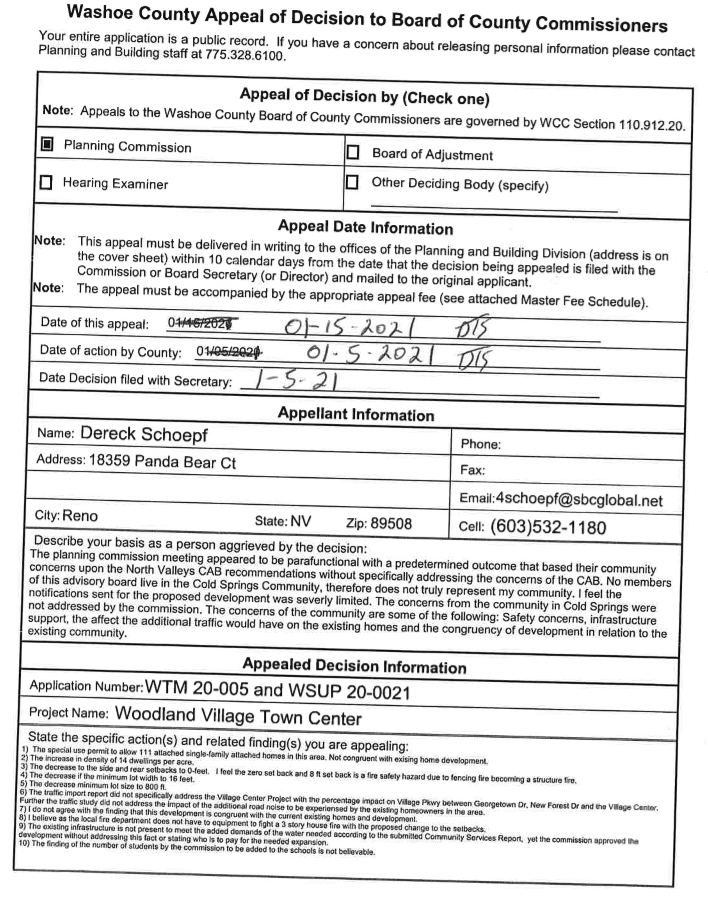 Appeal Issues
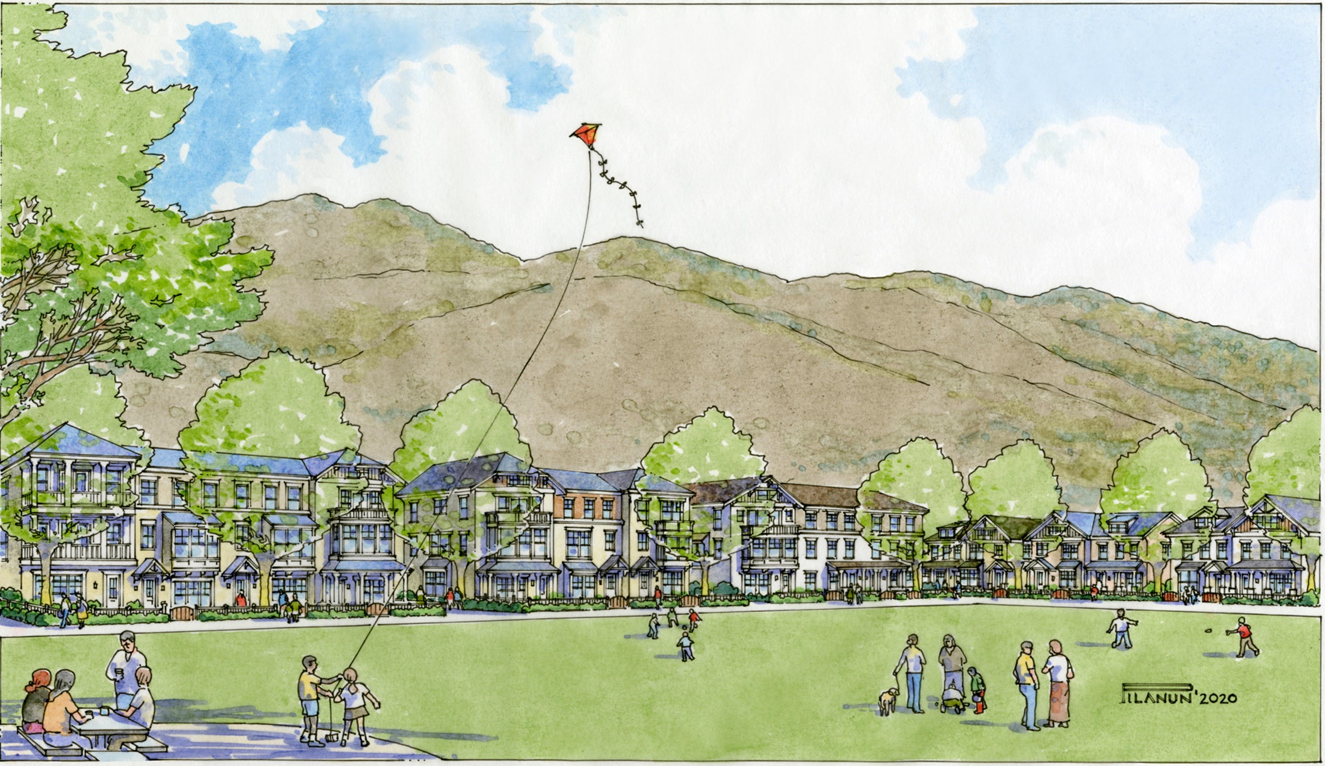 We respectfully request that you denial the appeal. 

Questions?